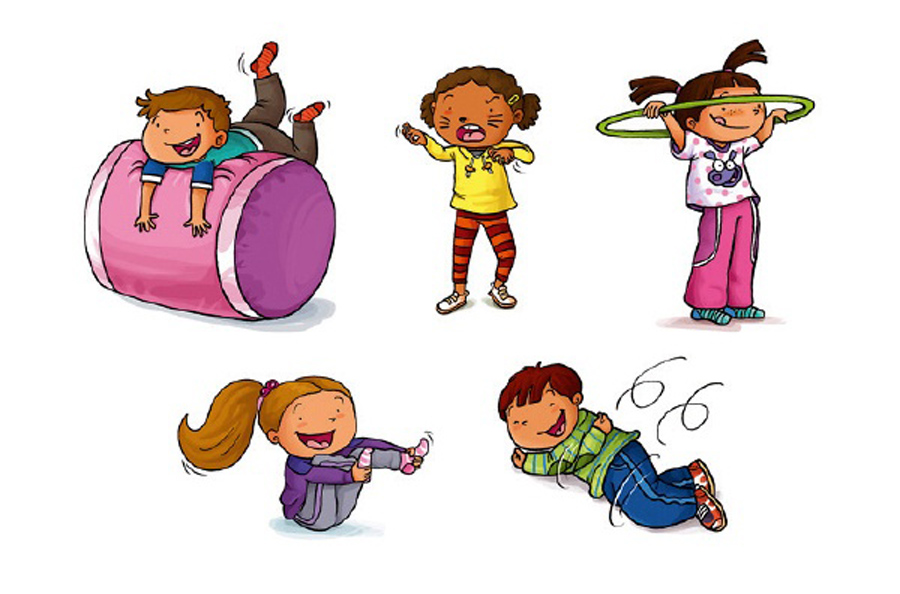 MA SÉANCE DE BABY ATHLÉ À LA MAISON
SÉANCE 2
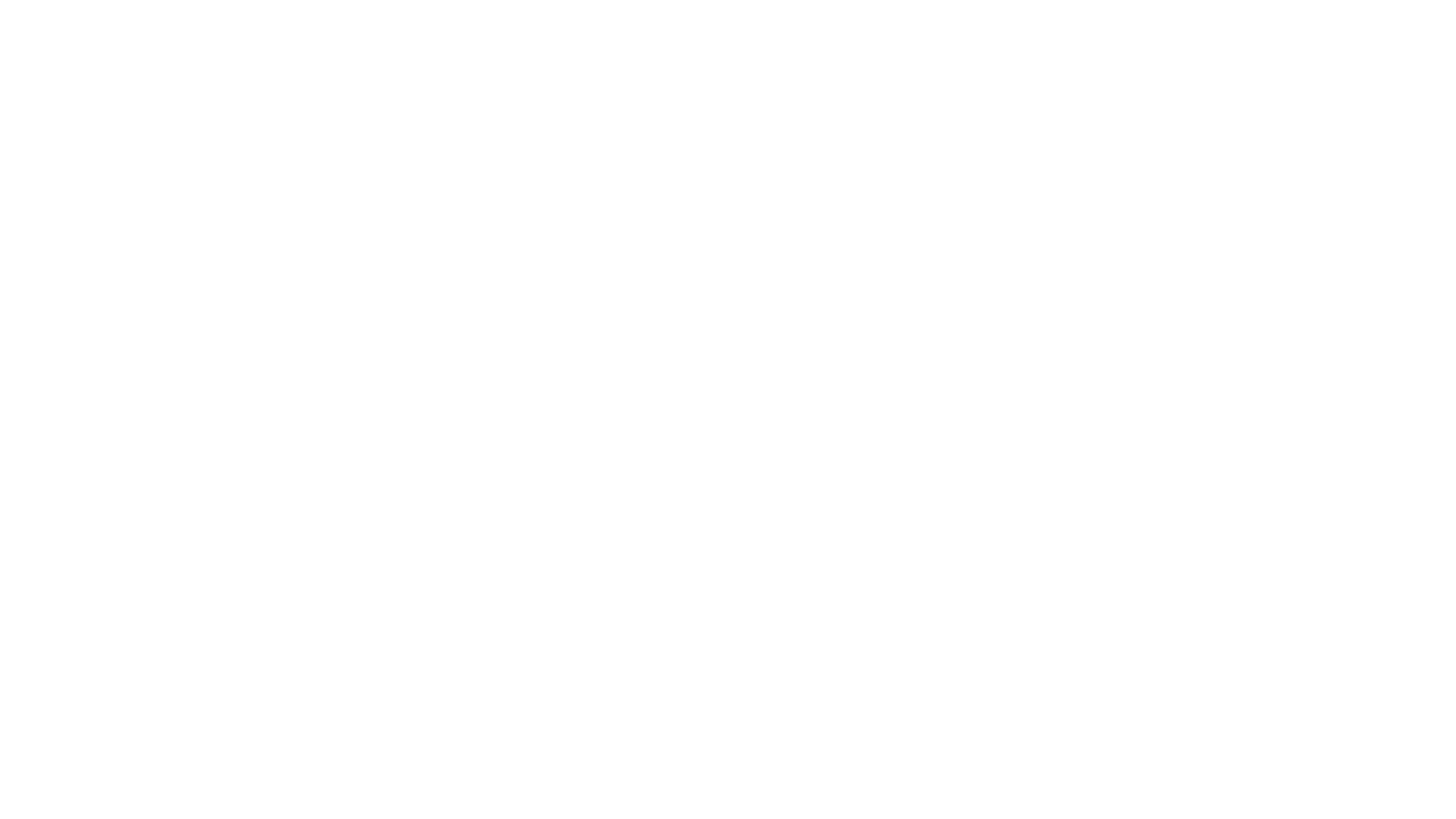 JE COMMENCE PAR L’ÉCHAUFFEMENT DES ANIMAUX
Avec Maman ou Papa je reproduis les animaux que je vois sur l’écran
EN PREMIER LE PLUS GRAND DES ANIMAUX ! Je pousse fort sur la pointe des pieds, mes bras sont tendus au dessus de ma tête, mes mains veulent toucher le ciel !
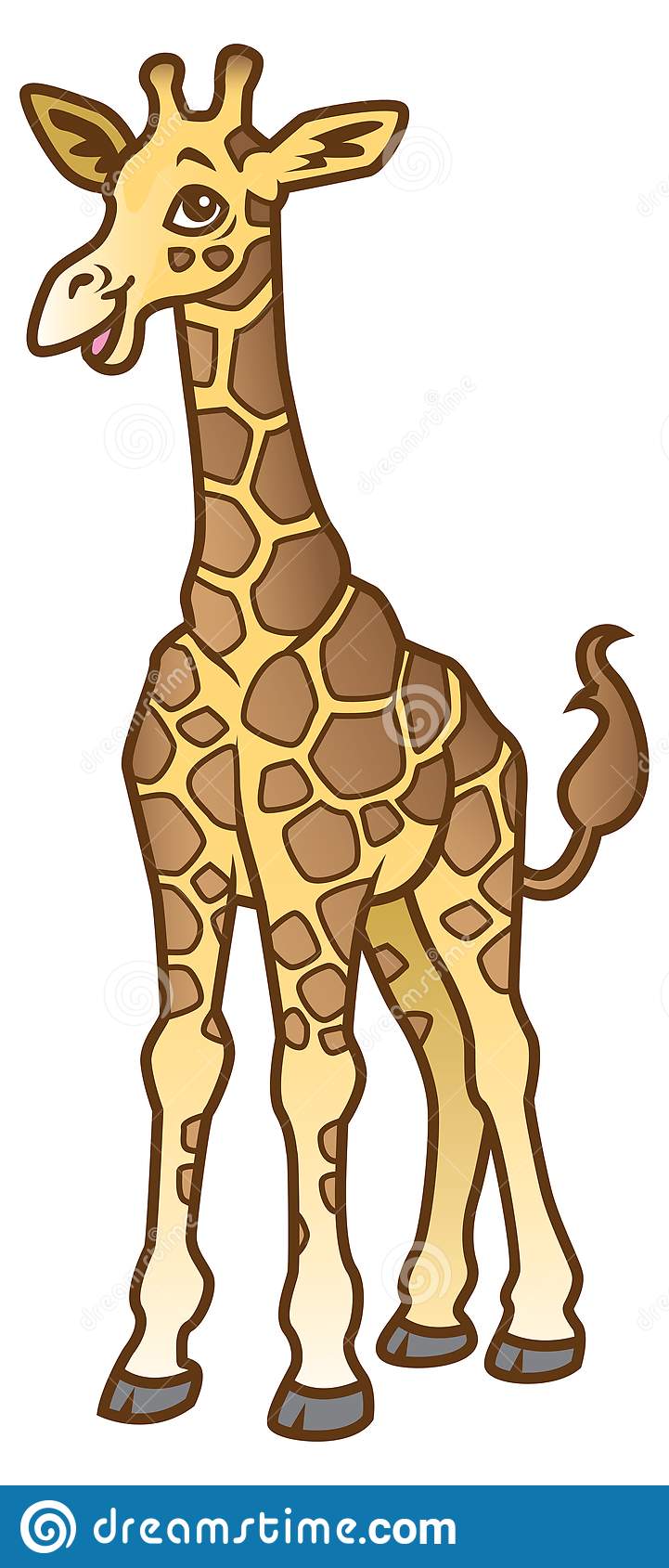 Je colle mes 2 pieds ensemble, mes bras sont le long de mon corps, puis je rebondis !
Mes mains et mes pieds au sol, je dois faire des sauts le plus haut possible !
Toujours au sol, mes pieds ne bougent pas, j’avance mes mains loin devant moi et je décolle mes pieds en sautant pour les rapprocher de mes mains
Mains et pieds au sol je mets mes fesses en l’air et je marche en éléphant
Je me retourne, je décolle les fesses, je regarde le plafond, mes mains et mes pieds sont au sol
Allongé sur le sol je rampe vers Maman ou Papa en serpent et je passe entre ses jambes TSSSS…..
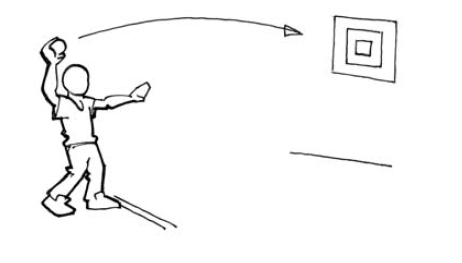 Maintenant que je suis bien échauffé je dois faire 4 exercices avec Maman ou Papa
1er exercice: 
Je dois lancer une petite balle en plastique ou en mousse dans une zone placée devant moi
2ème exercice: Le slalom
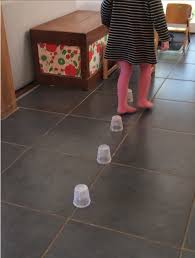 Je slalom entre les gobelets en plastique ou bouteille, trousse… Je ne dois pas rater 1 seul virage
3ème exercice : Je dois sauter le plus loin possible en partant avec les pieds joints. J’effectue 5 sauts
4ème Exercice : Passage de haies ou rivières
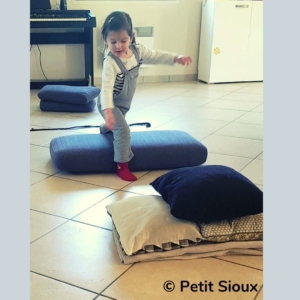 Des coussins et couvertures  sont placés dans la maison, se sont des haies et des rivières je dois passer par-dessus sans mettre mon pied dedans !
Les étirements
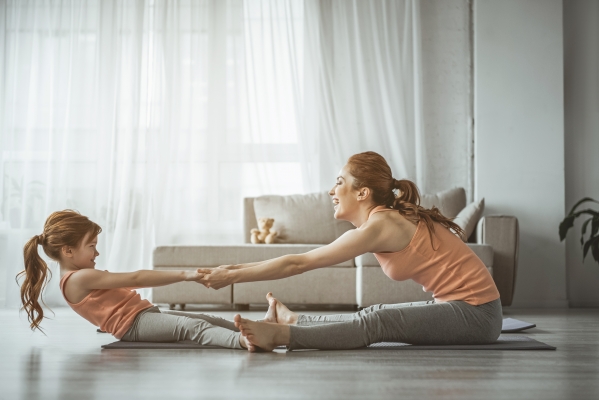 Jambes écartées face à Maman ou Papa je viens tirer ses bras en avant pour l’étirer, ensuite c’est à son tour de me le faire.
Allonge toi sur le ventre et essaie d’attraper tes pieds en levant le torse
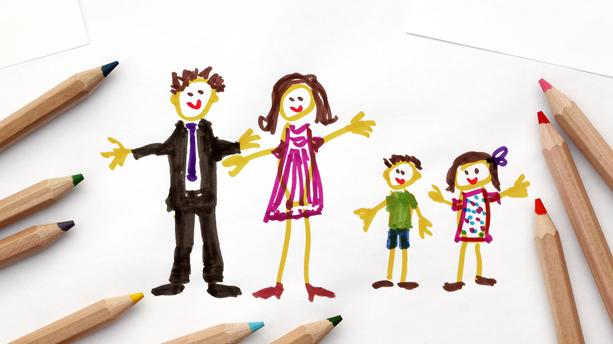 Voilà Ma séance de Baby Athlé est finie !
On se dit à samedi prochain pour de nouveaux exercices !